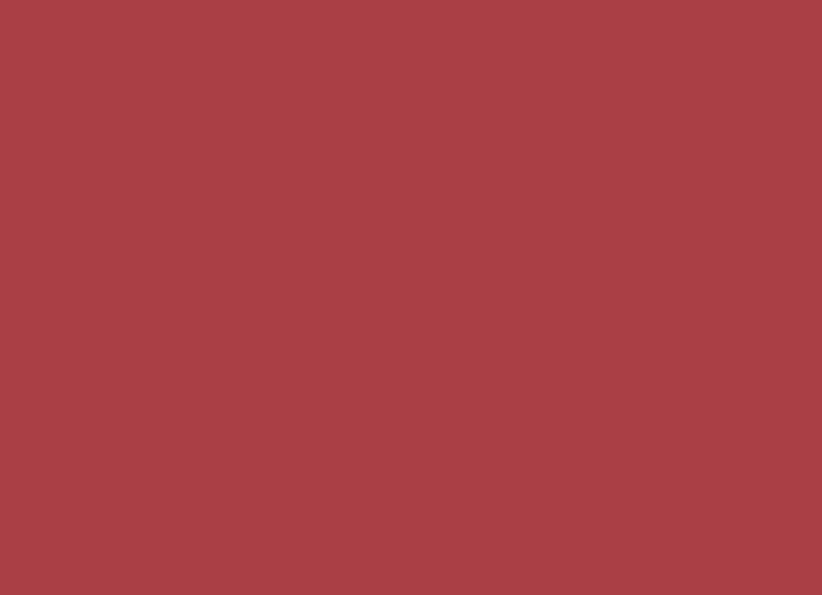 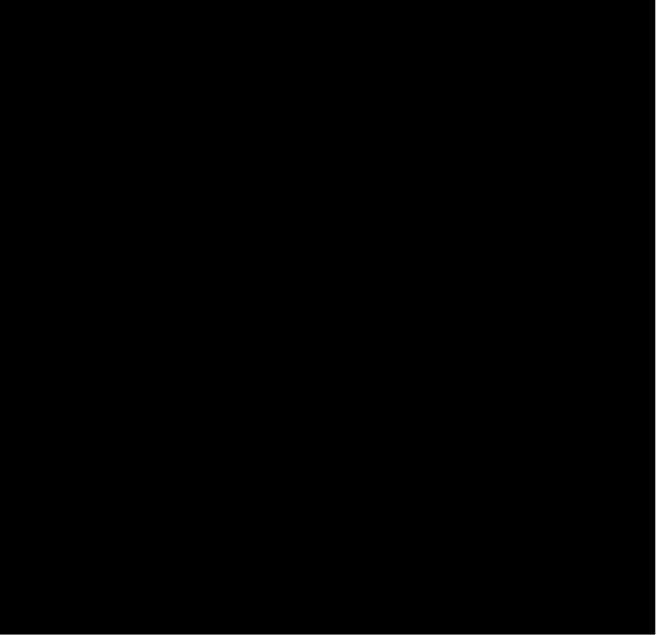 «Мир искусства – победа над Солнцем!»
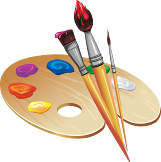 итоговое занятие-панорама
И.В. Ханько, 
педагог дополнительного образования, 
методист МОУ ДЮЦ Волгограда
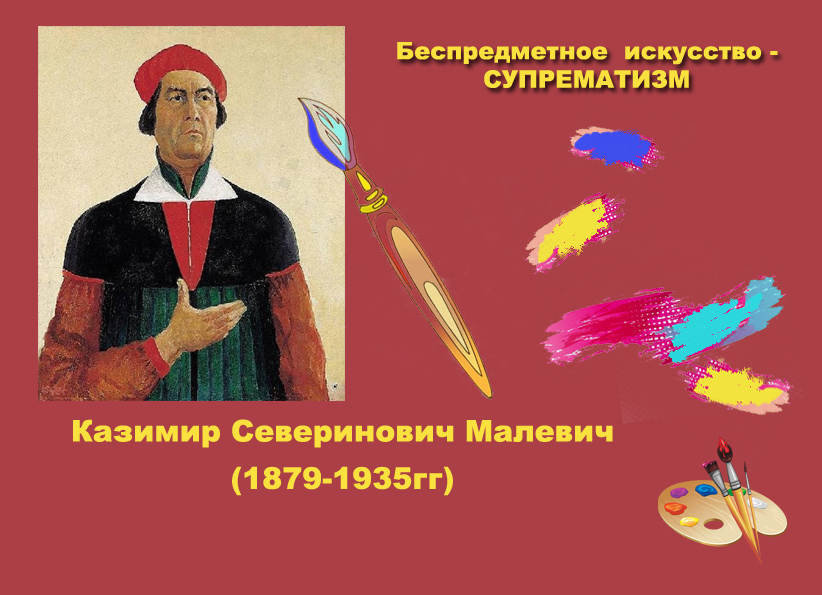 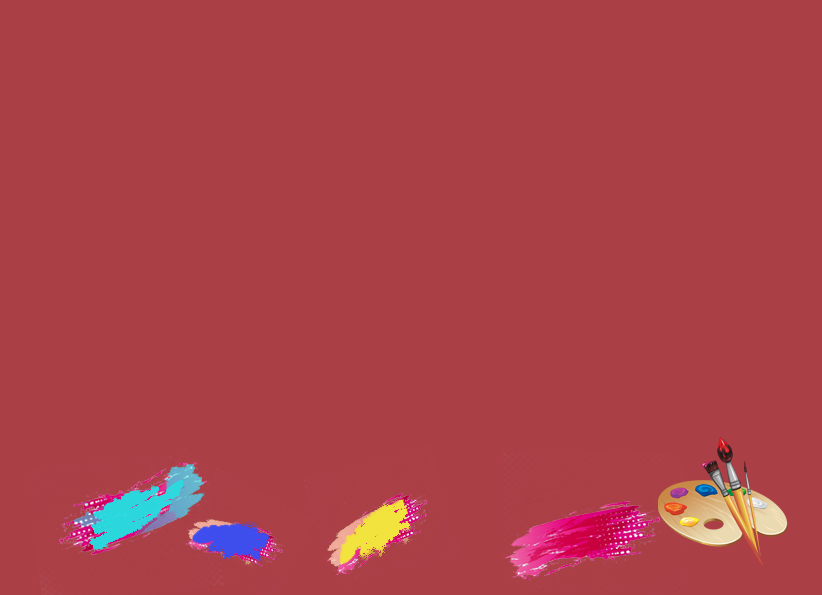 Творческий метод
Беспредметное Искусство
Красота и гармония Искусства
Цветовая масса, форма, фактура
Комбинация цветов
Дизайн-метод
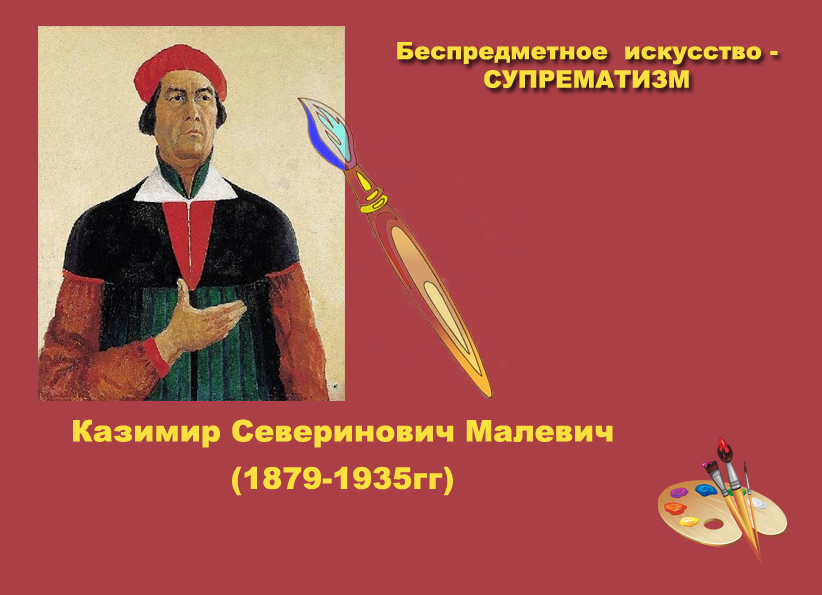 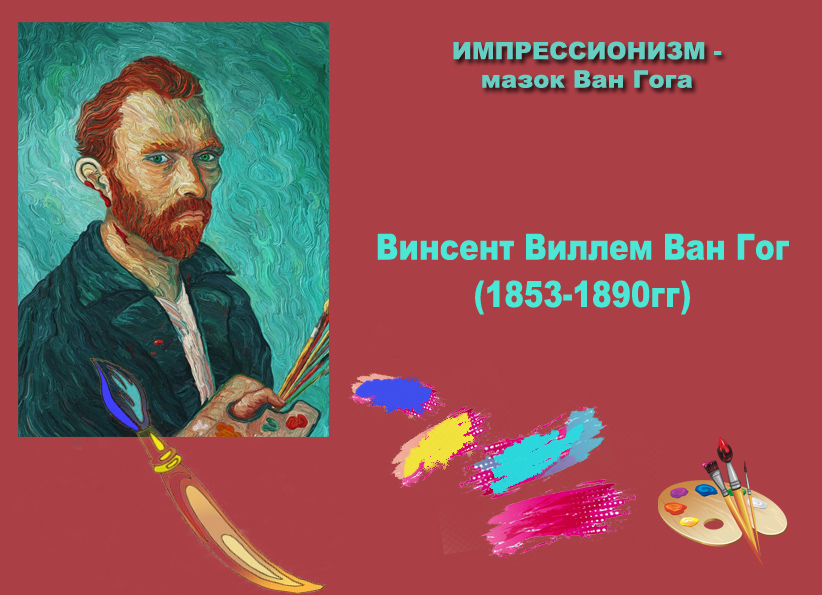 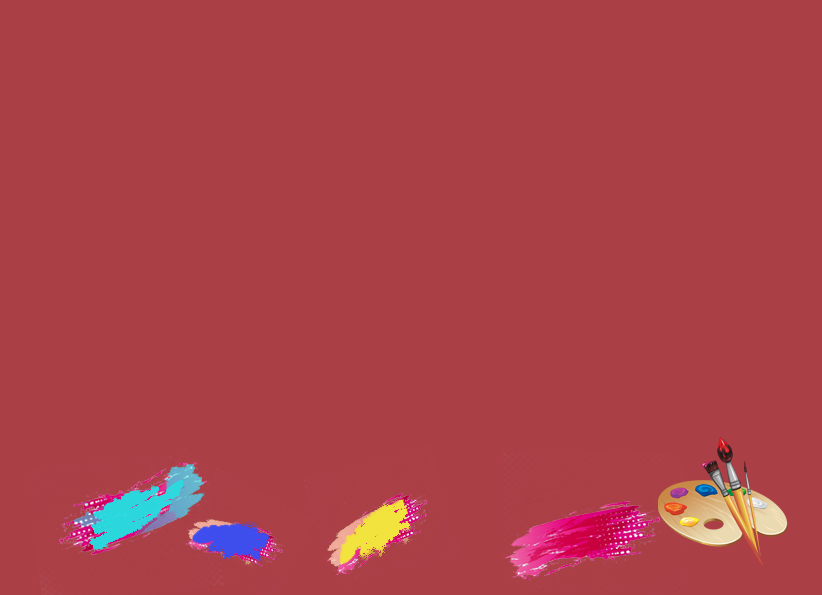 Творческий метод
«Пейзаж, похожий на картину, не годится для картины»
Эмоции и движение
Плоские пастозные мазки
Цвет – эмоция
Фактура мастихина, кисти, пальца
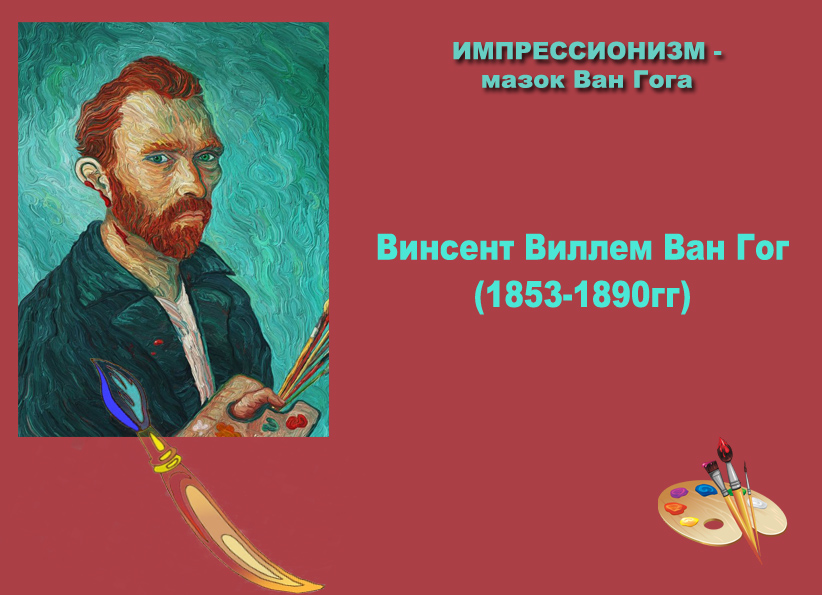 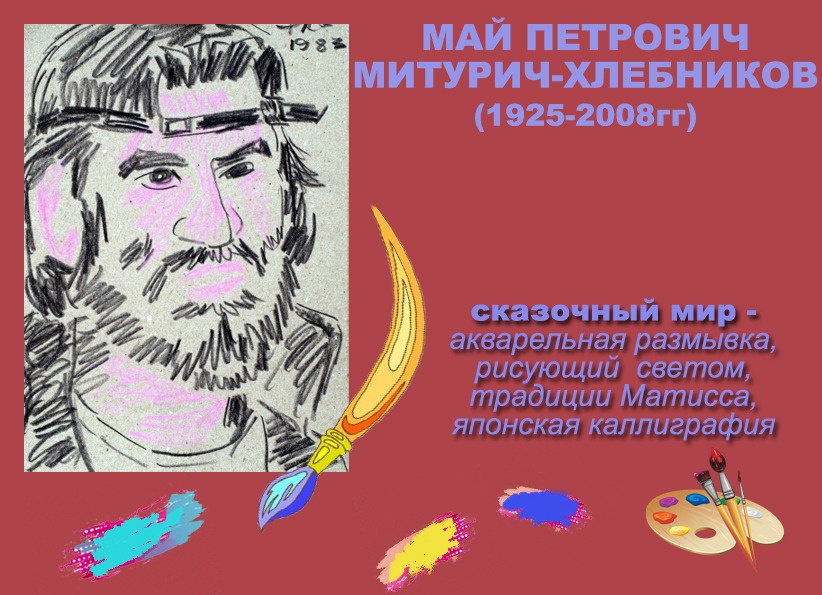 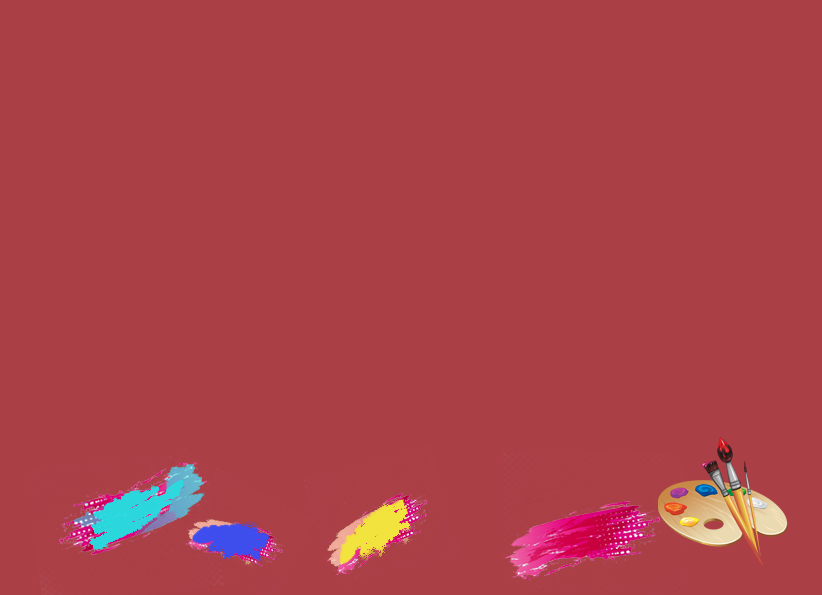 Творческий метод
Реализм и сказка
Создание атмосферы через пейзаж
Заливка акварели с пятнами и каплями
Белый фон
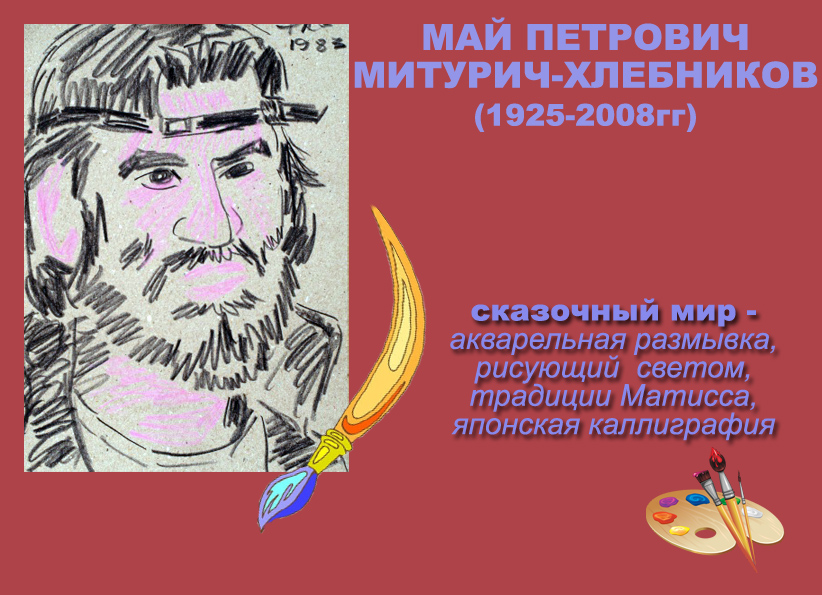 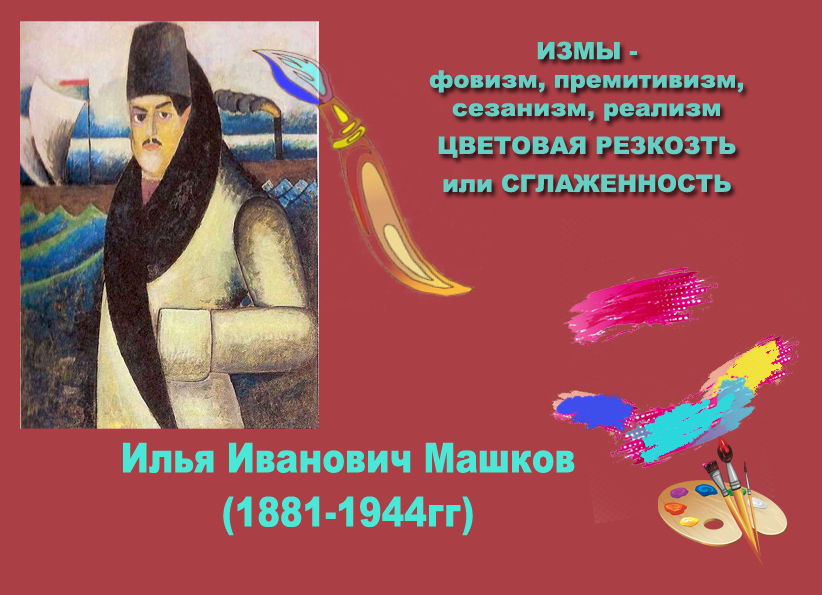 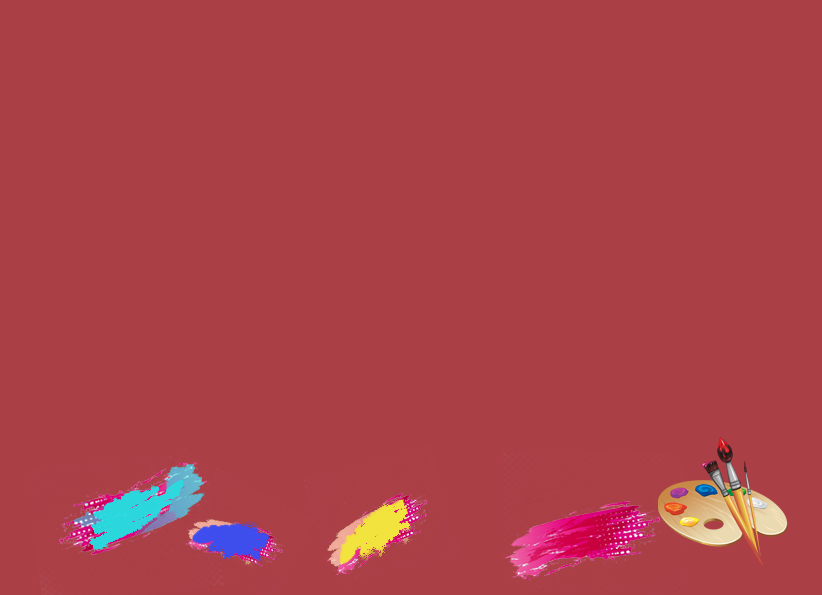 Творческий метод
Система Сезанна
Натура – главная ценность
Реализм + импрессионизм
Игра, задор, фольклорное начало
Графические приемы
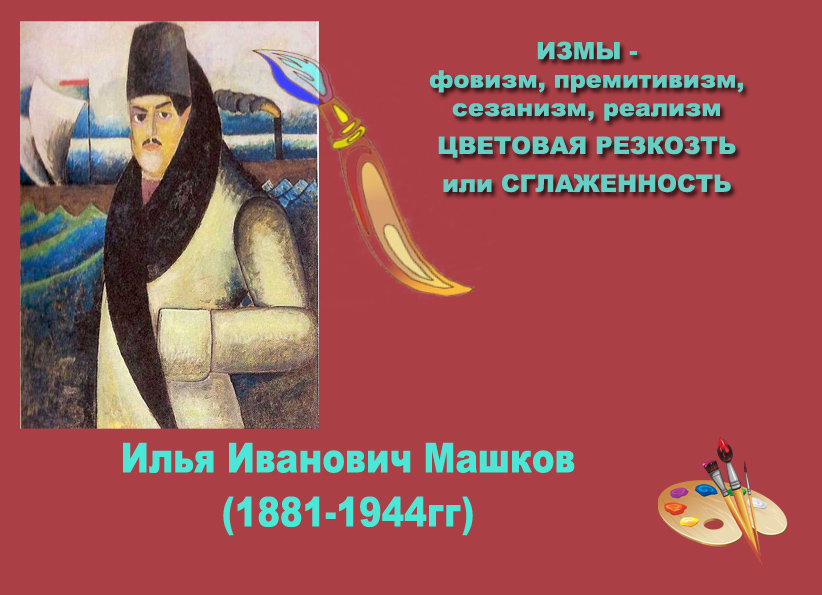 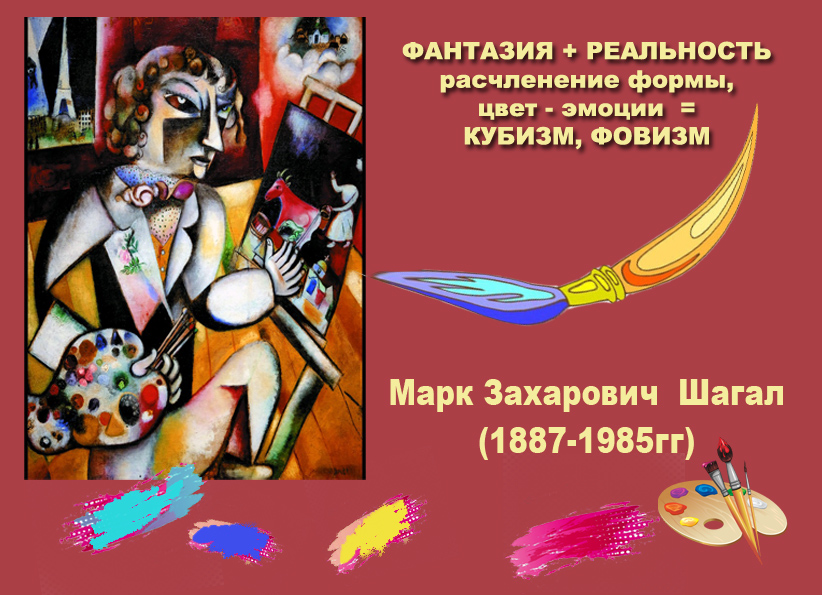 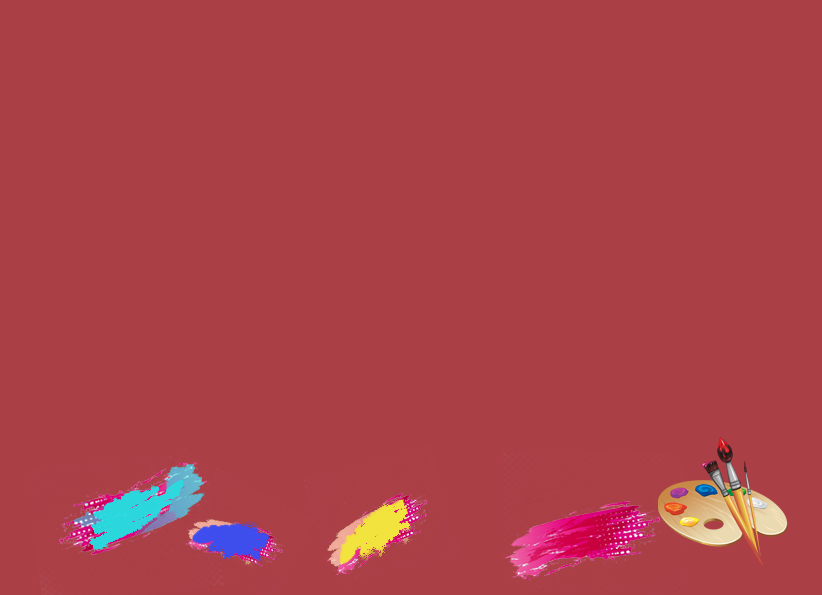 Творческий метод
Конструктивное начало
Переливы цвета
Картина – плоскость, покрытая образами
Сказочный дух
Декоративность
Полеты во сне и наяву
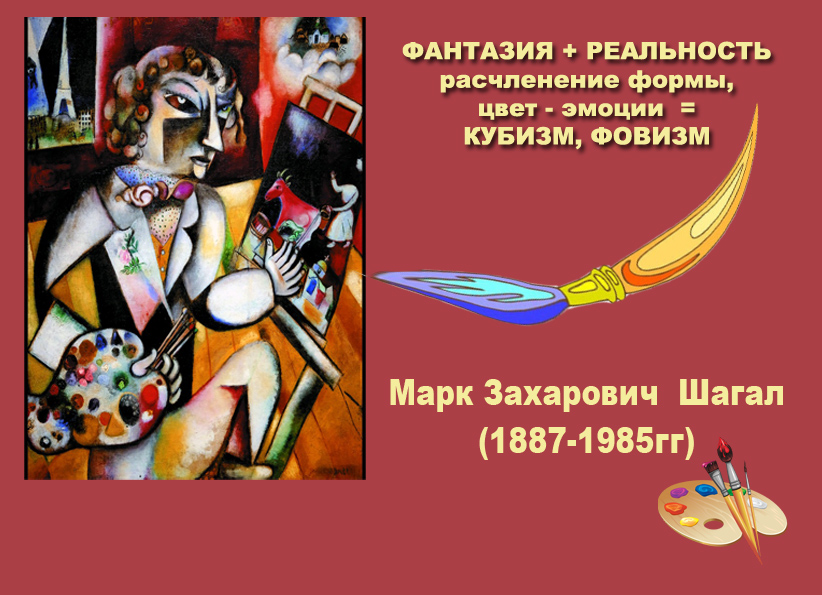 ПОБЕДА 
НАД 
СОЛНЦЕМ!!!